IPCC Inventory Software for National GHG inventories Overview of the Energy Sector
IPCC TFI Side Event
Sharm el-Sheikh - Climate Change Conference
UNFCCC COP27 
November 2022
Major updates
Subnational disaggregation
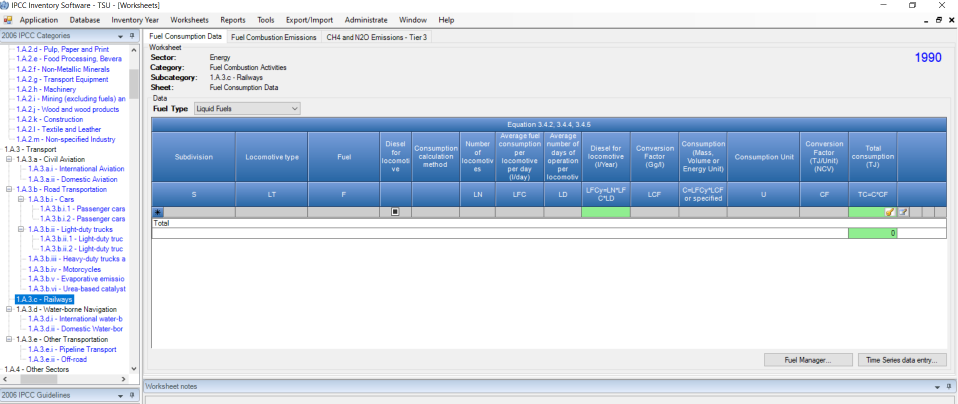 Subdivision’s Column allows to report at subnational level as well as to further disaggregate estimates according to e.g. drivers/stakeholders and/or relevant variables
Fuel Manager
Contains main parameters on fuels, i.e. fuel type, calorific value, carbon content- needed to estimate GHG emissions from combustion

Allows input of user-defined fuels and their parameters

Information from fuel manager transfers to all corresponding worksheets
Fuel Manager
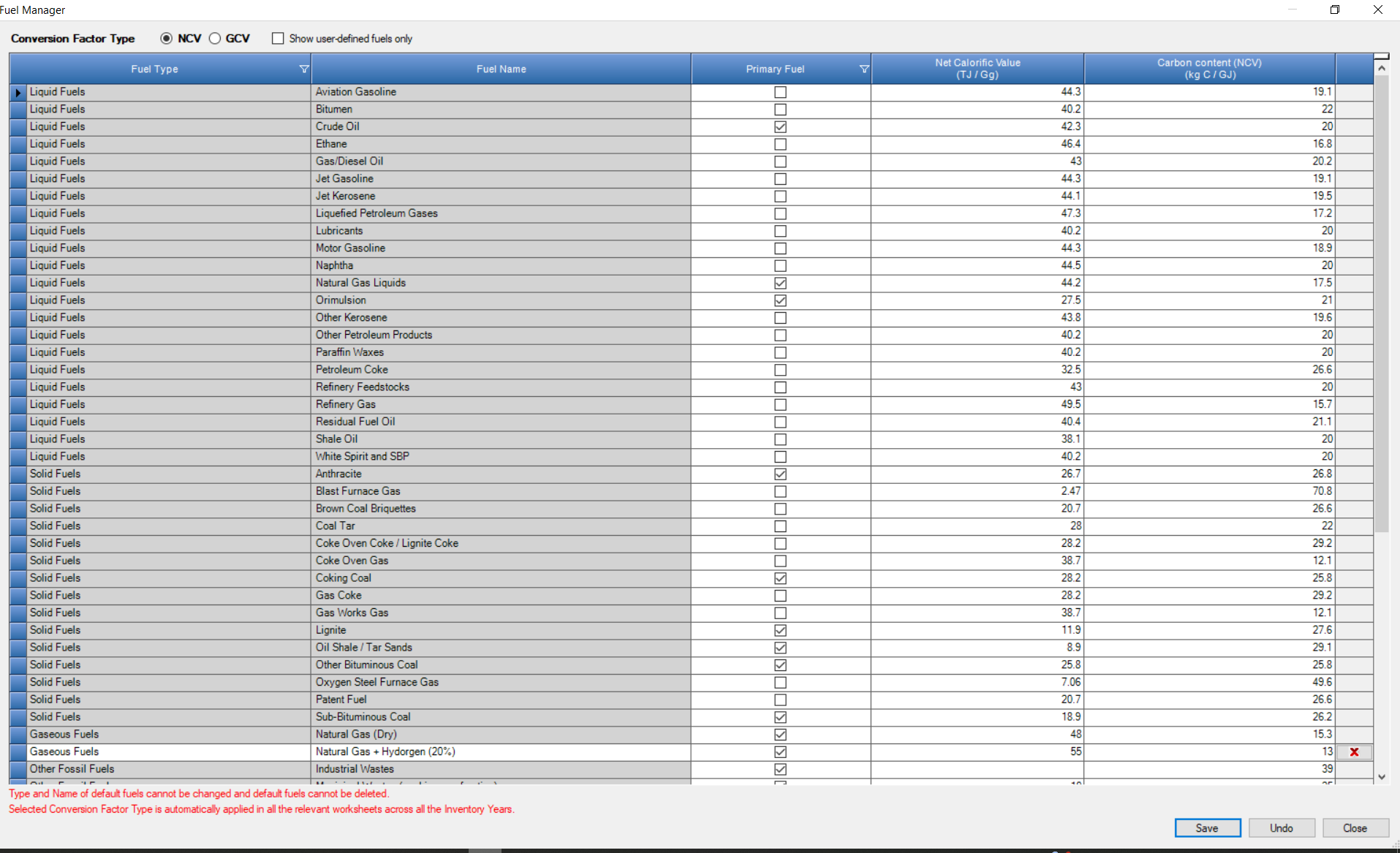 Higher Tiers
Stationary Combustion
	further disaggregation of estimates by technology type and its penetration rate

Mobile Combustion
	further disaggregation of estimates by vehicle/equipment type, operating conditions/road type, and emission control technology

Fugitive emissions
For coal: further disaggregation of estimates by coal rank and emissions rate before abandonment, 
For oil: further disaggregation of venting and flaring estimates by quantity of gas vented/flared and its composition
Improvements in worksheet structure and layout
Combination of Tiers within the same set of worksheets, where the structure of IPCC equations allows e.g. Stationary Combustion

Addition of (set of) worksheets for each different Tier, where IPCC equations do not allow combination of multiple tiers

166 worksheets in total available, among which the user selects those that better deal with national circumstances.

Such a large number allows any combinations of tiers to be composed to estimate GHG emissions from the Energy sector.
Improvements in worksheet structure and layout
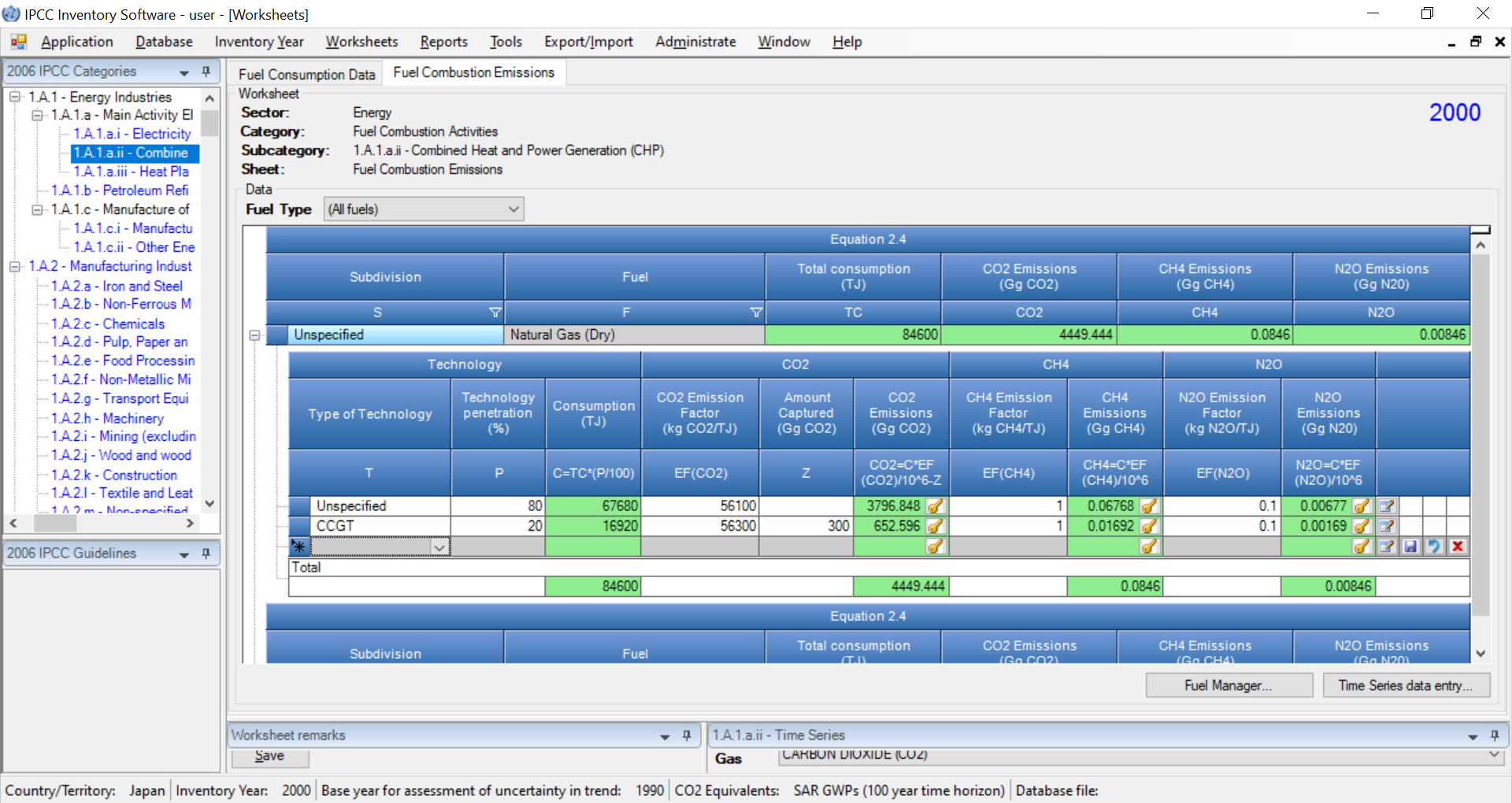 Stationary Combustion
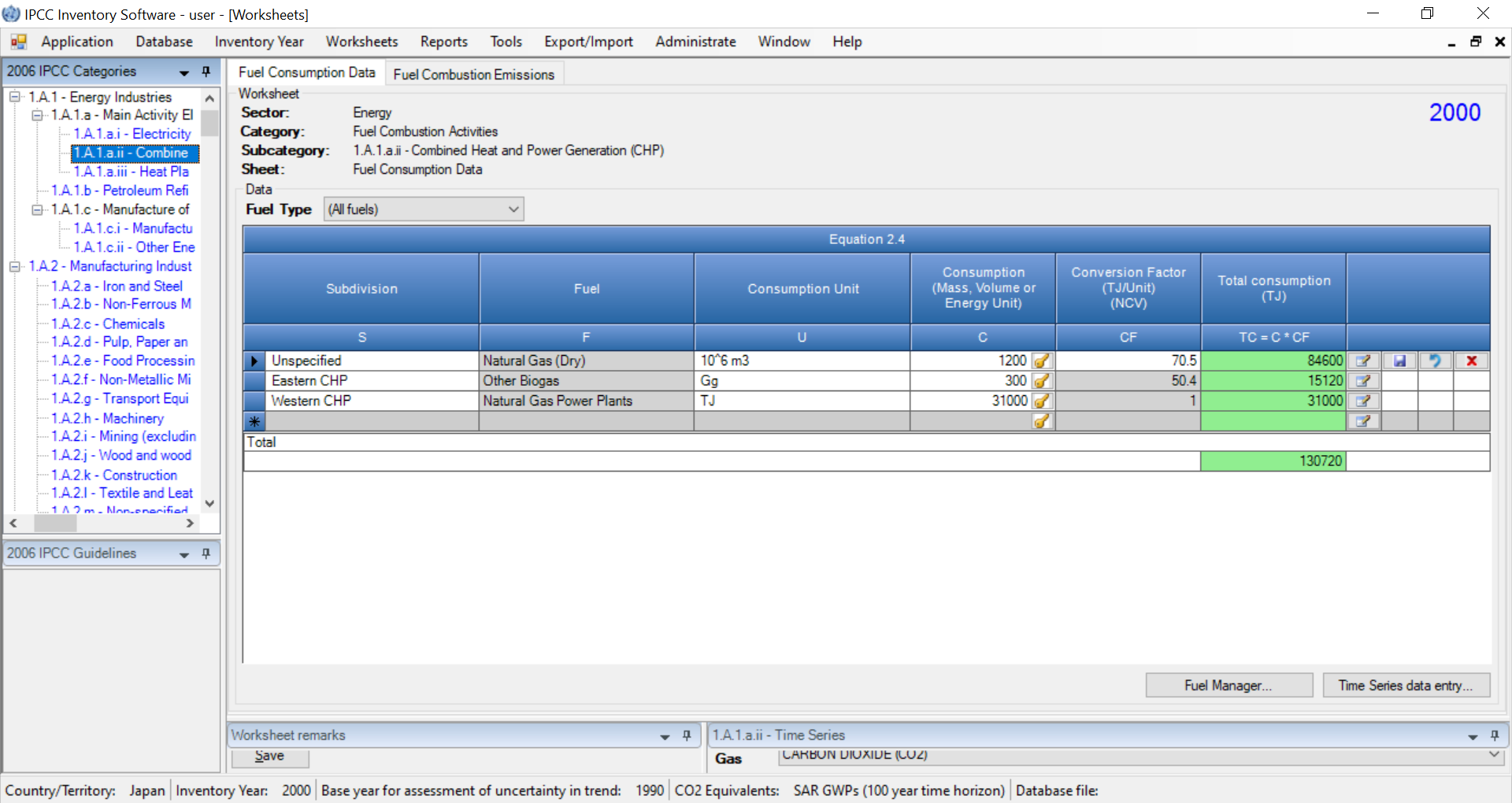 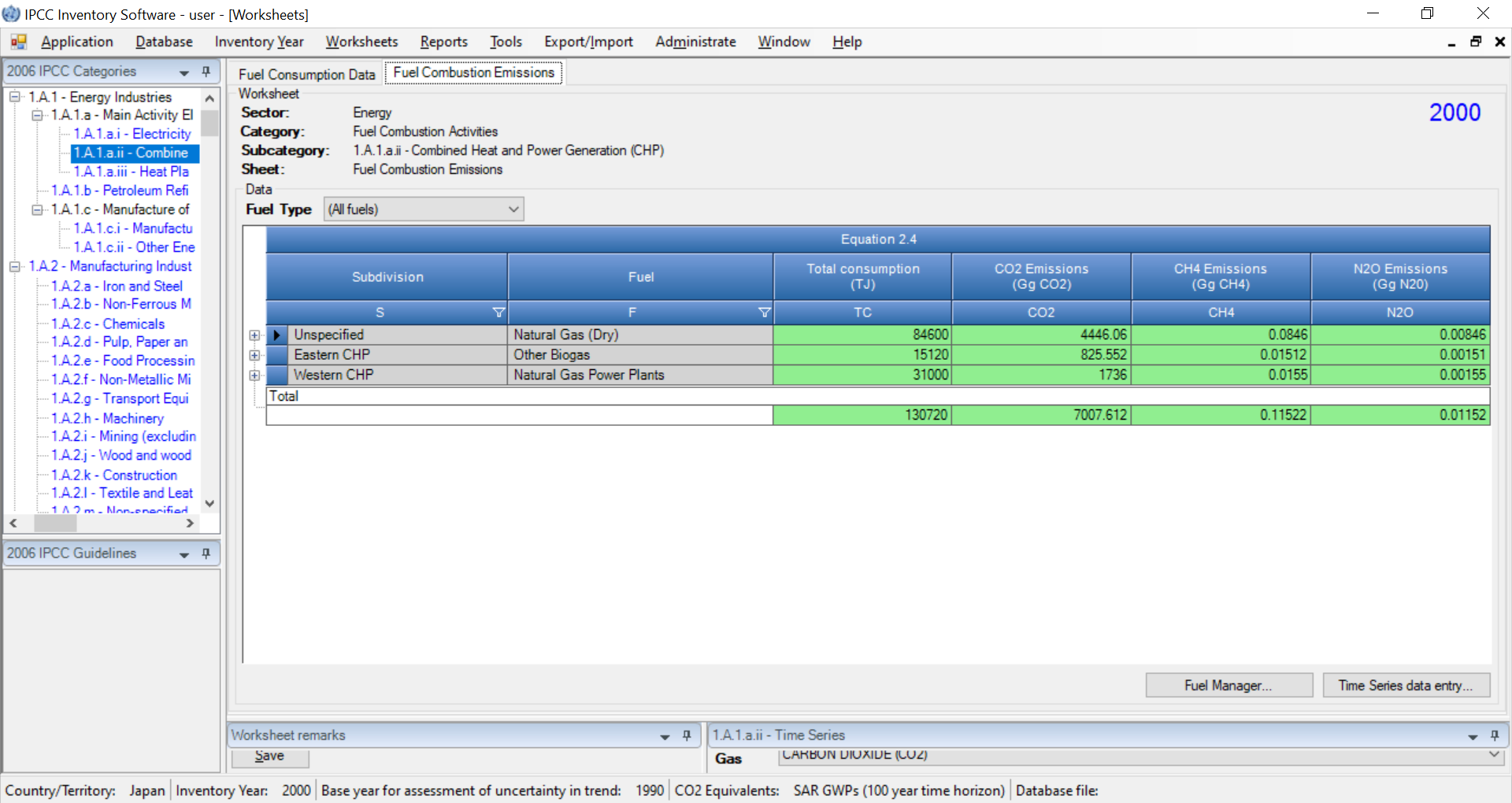 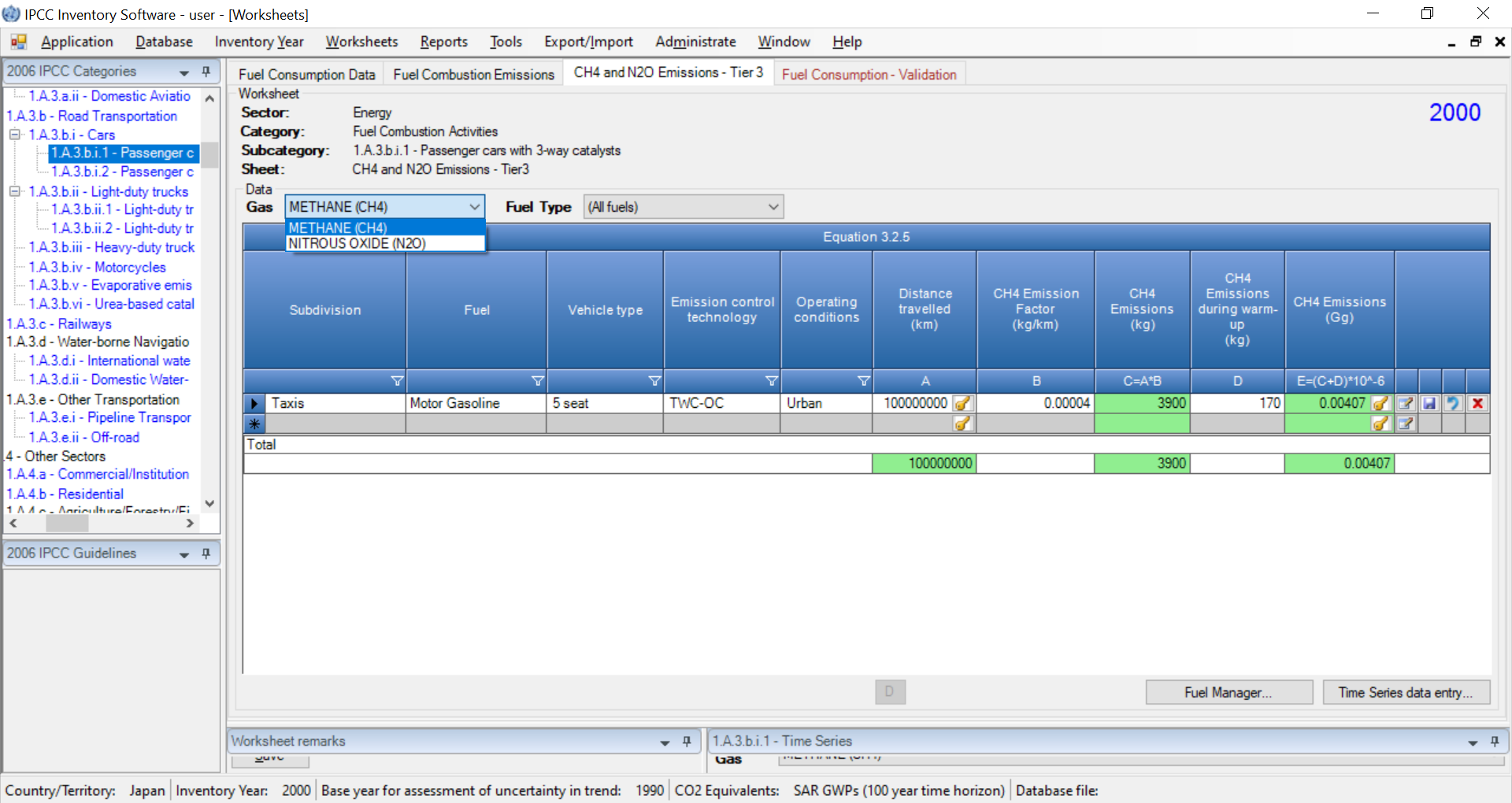 Improvements in worksheet structure and layout
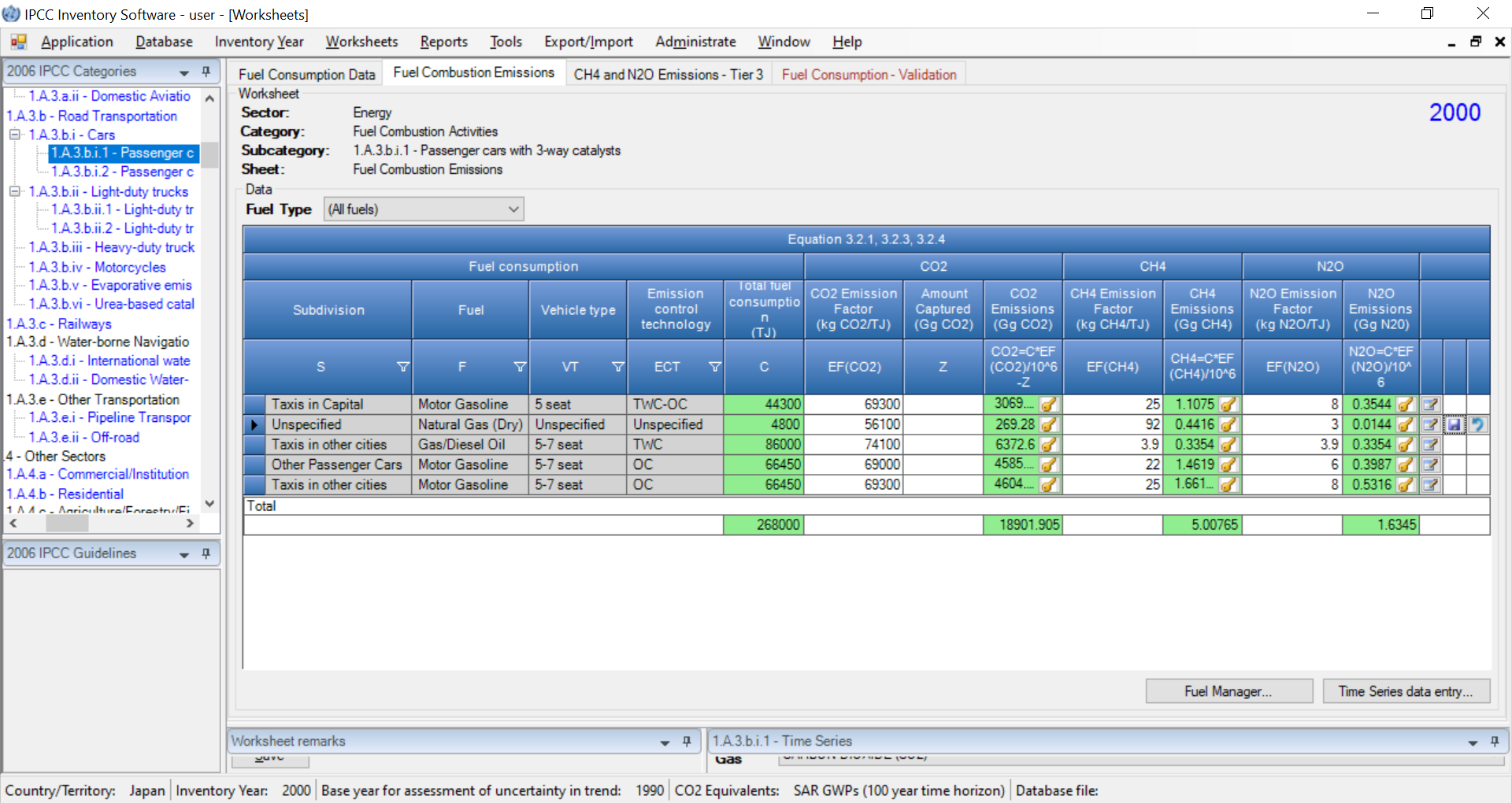 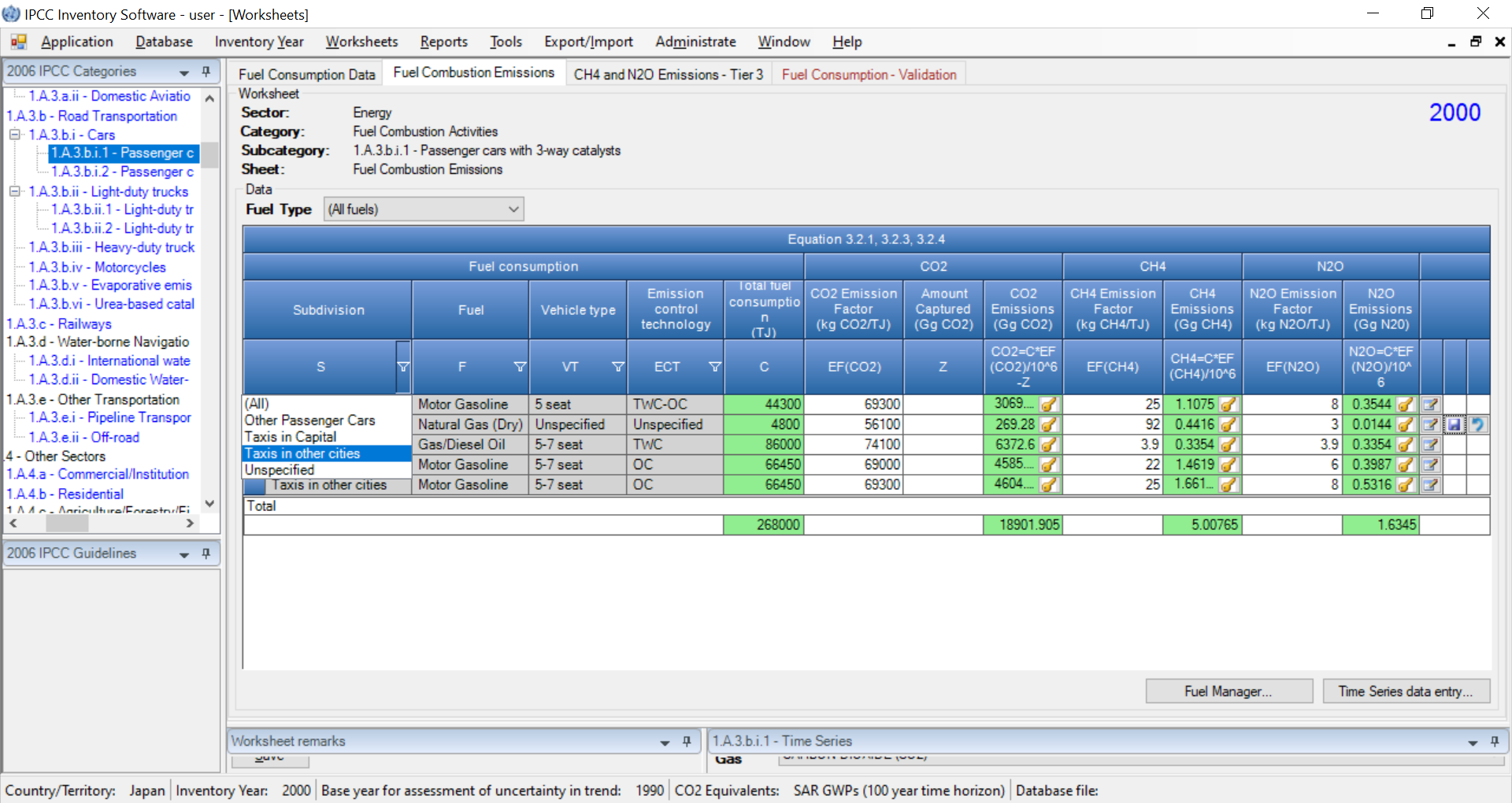 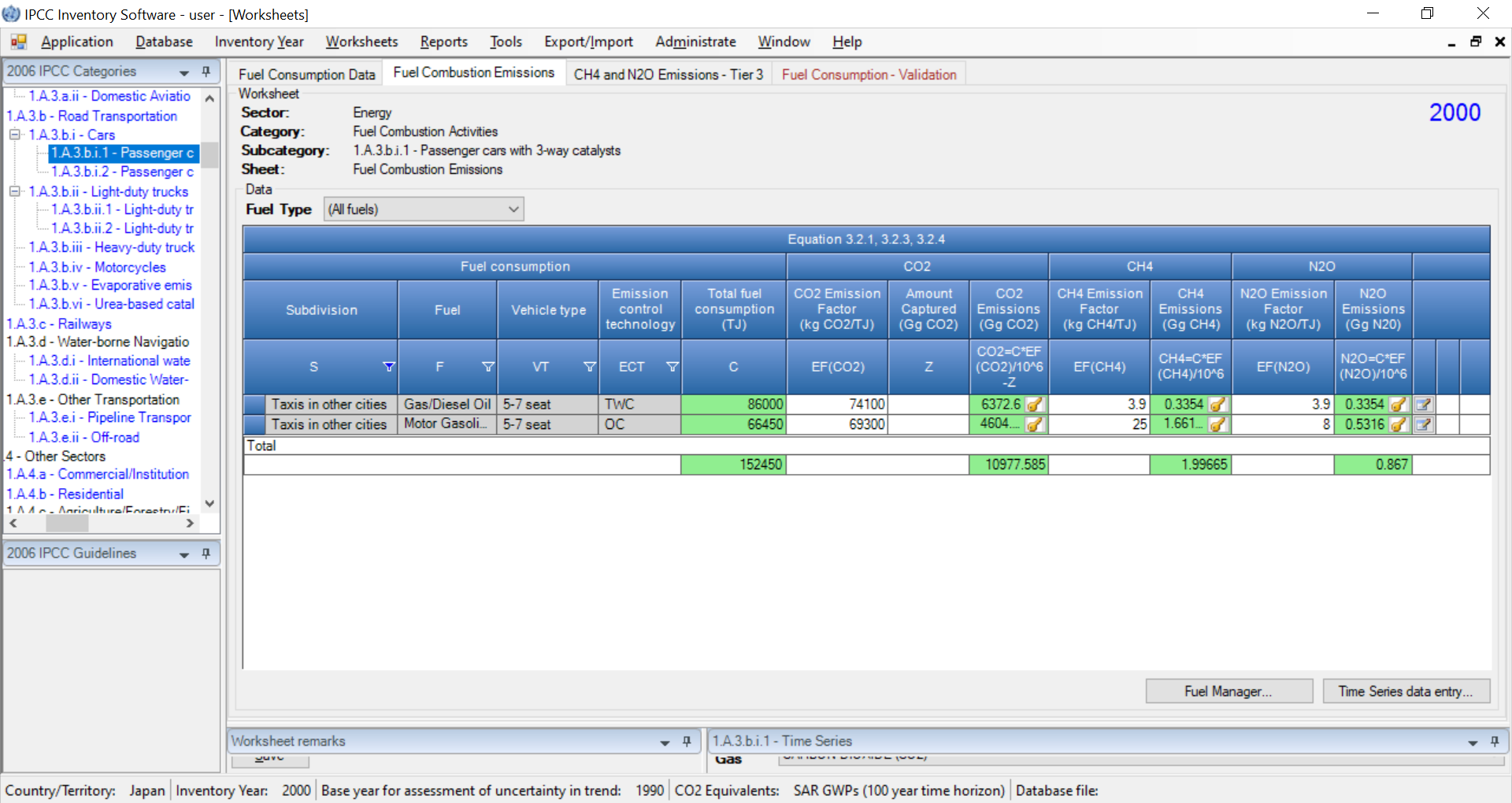 Road Transportation
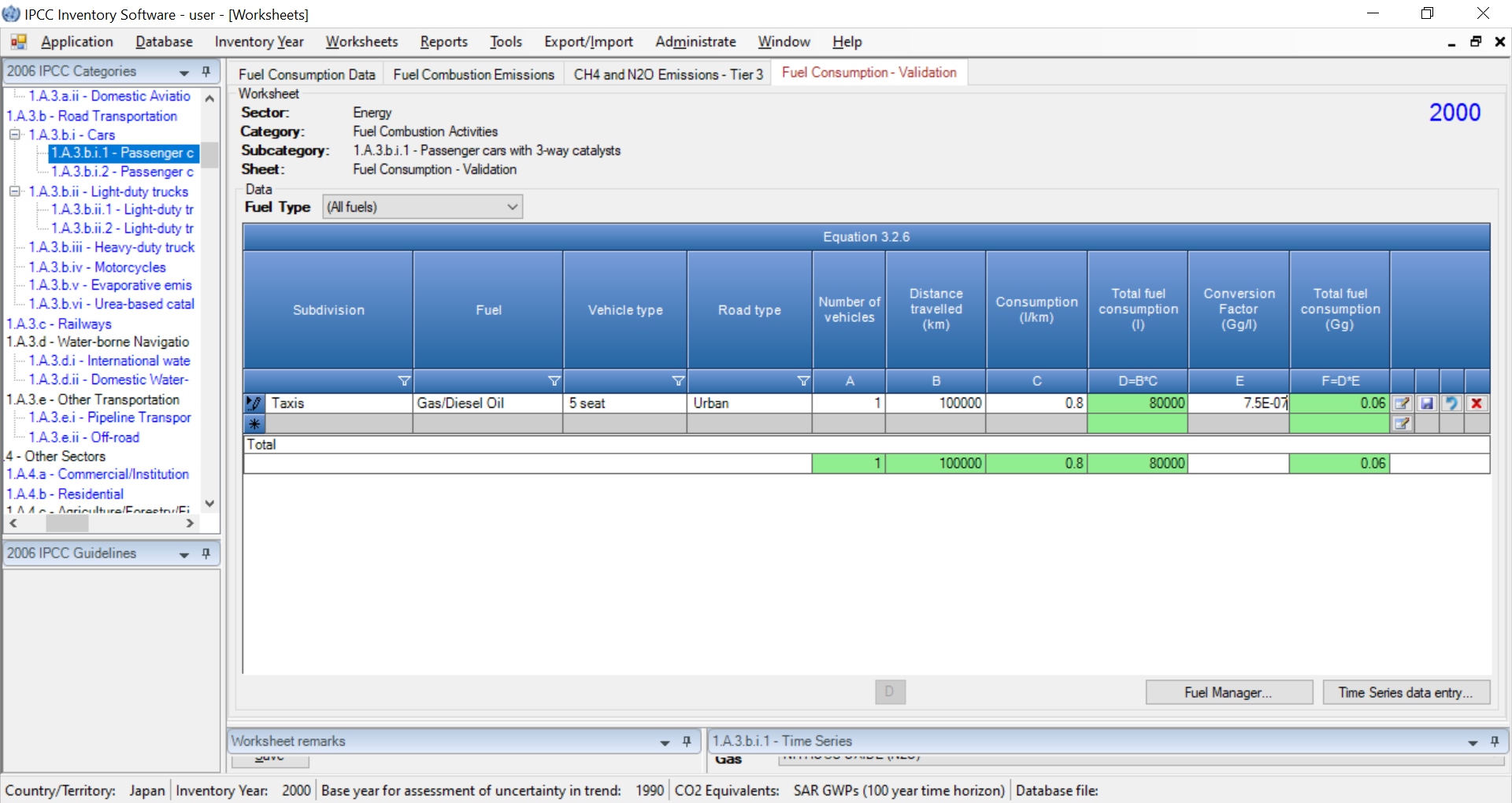 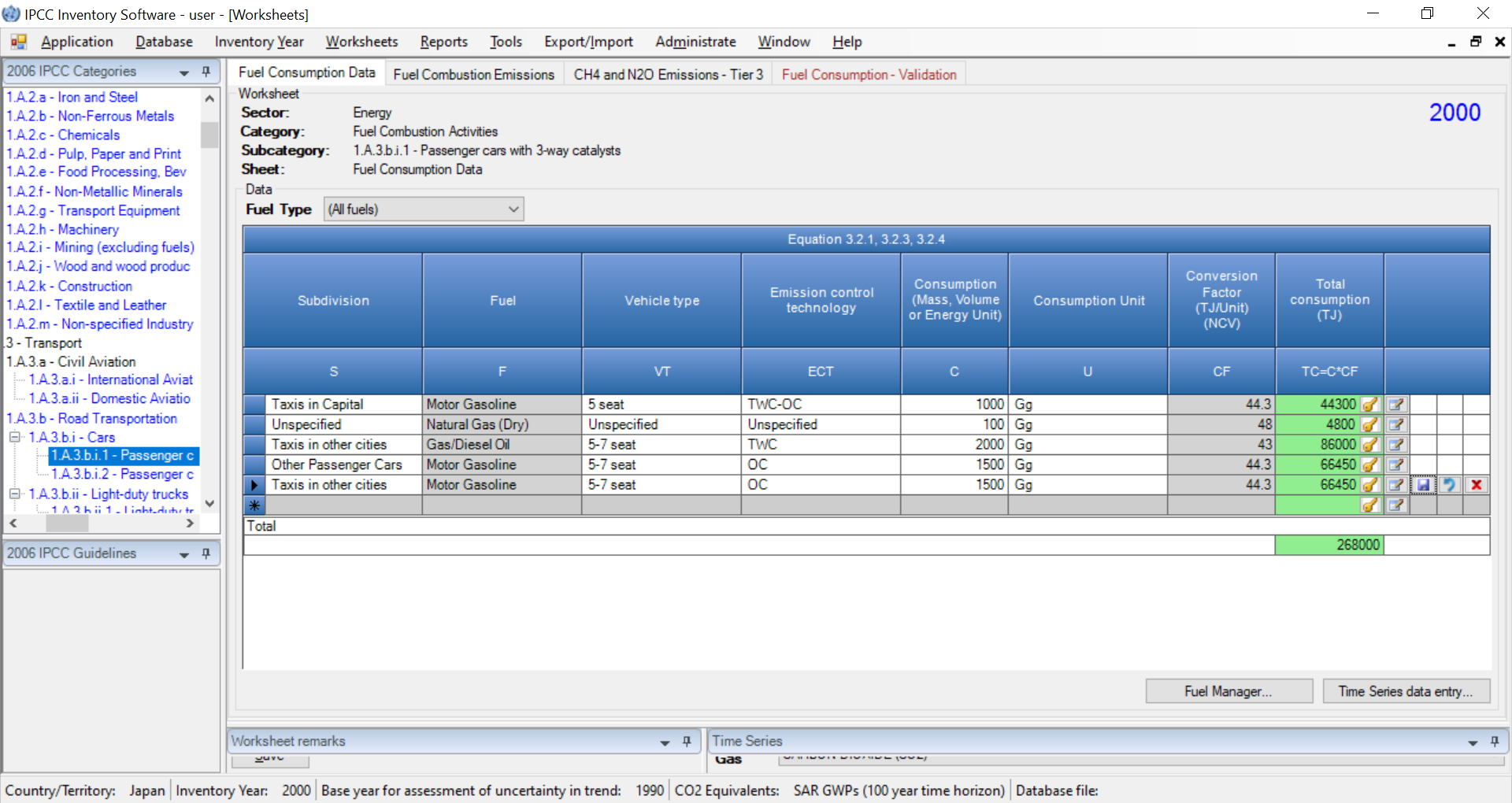 Applying Filters
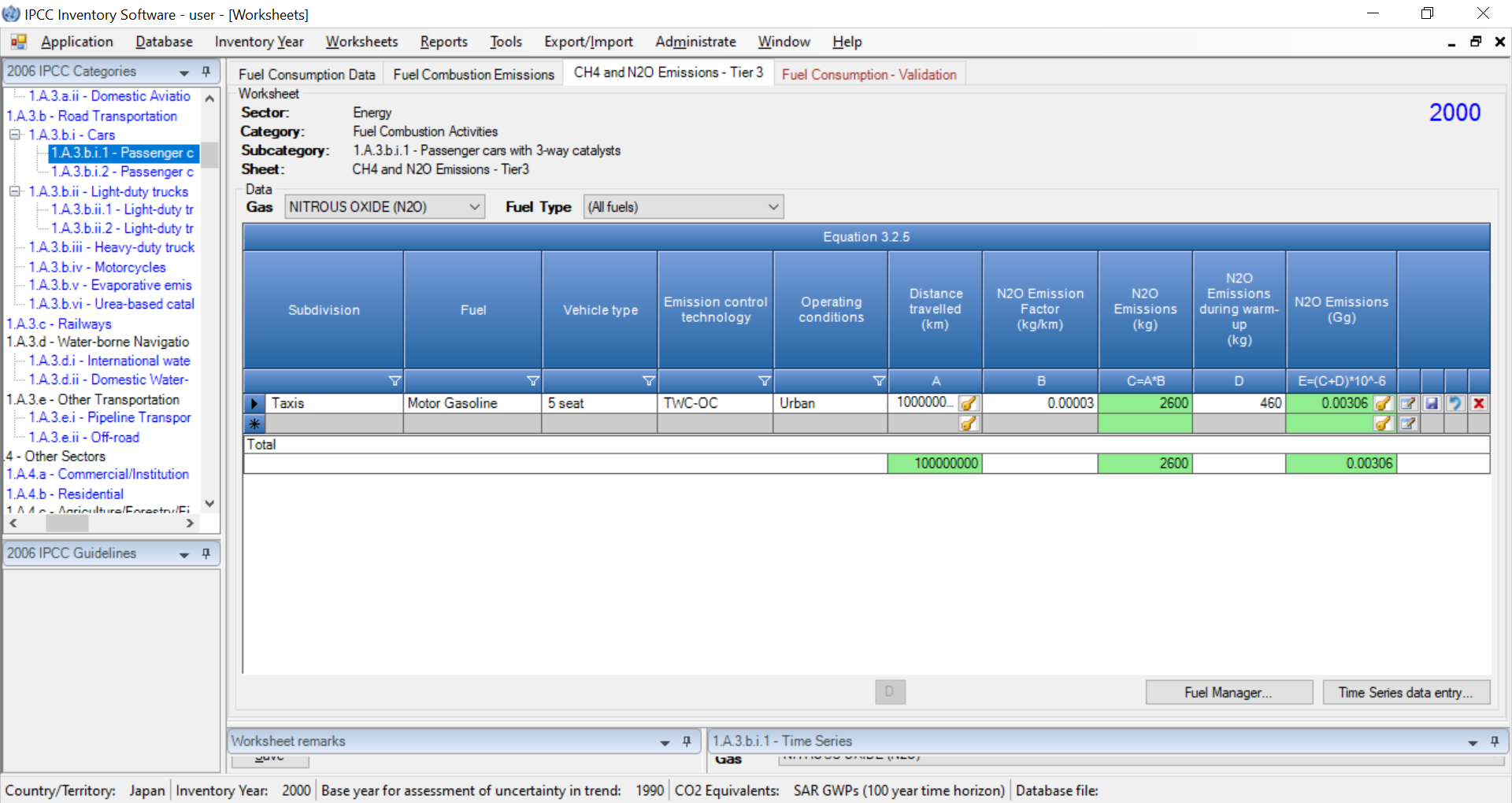 Worksheets map [sectoral approach]
Stationary combustion Tiers 1 & 2 do not stratify by technology-specific EFs (thus, variable T is “unspecified” and variable “P” is “100”%)
(+1)   Additional Tab for validating fuel consumption data
[Speaker Notes: Tier 2 for Civil Aviation]
Worksheets map [sectoral approach]
Worksheets map [sectoral approach]
at Tier 2: AD by Coal Rank, while EF by Emission rate before closure and Time since closure,
at Tier 3 historical emissions corrected by an emission factor and by methane recovery
Worksheets map [sectoral approach]
Tier 2 AD are quantity of gas vented/flared and its composition
Worksheets map [sectoral approach]
Worksheets map [reference approach]
Worksheets map [Energy sector]
Worksheets map [notes]
*      the use of worksheet at this aggregate level suits IPCC Tier 1 only, since the use of country-specific EFs requires reporting at subcategory level

**      CH4 and N2O only

***     CH4 only

****  Implements the generic IPCC equation, AD x EF. No default values are provided in the 2006 IPCC Guidelines. It accommodates Tier 3 when plant-specific data are used
Summary
All methods in the 2006 IPCC Guidelines are implemented in the IPCC Inventory Software
Thus, needed flexibility to deal with any national circumstances, as per IPCC tiered approach, is ensured

Subnational disaggregation
Thus, tracking of specific activities/projects, and associated emission level & trend, within a national GHG inventory is allowed

Energy sector Guidebook – version 1 under revision
Thank you
https://www.ipcc-nggip.iges.or.jp/index.html